Муниципальное казенное дошкольное образовательное   «Центр развития ребенка – детский сад №7»
Презентациянепосредственно образовательной деятельности «Снеговик»рисование в средней группе
Подготовила и провела: Воронина Е.А
2015 г.
Задачи:
Продолжать учить детей рисовать предмет, состоящий из нескольких кругов;
Учить передавать особенности изображаемого предмета, используя тычок  губкой (поролон),трафарет снеговика.
Закрепить у детей навыки рисования по контуру, не выходя за него;
Доводить предмет нужного образа с помощью ватных палочек;
Воспитывать аккуратность ,самостоятельность, интерес, чувство сопереживания, желание помочь.
Материал:
Лист тонированной бумаги.
Гуашь (белого ,черного ,оранжевого) цвета.
Поролон.
Ватные палочки.
Бумажные салфетки.
Трафарет снеговика.
Беседа и рассматривание иллюстраций зимы и снеговика«Я веселый снеговик,К снегу, холоду привыкНос - морковкой,Рот-сучок.Поиграй со мной дружок».
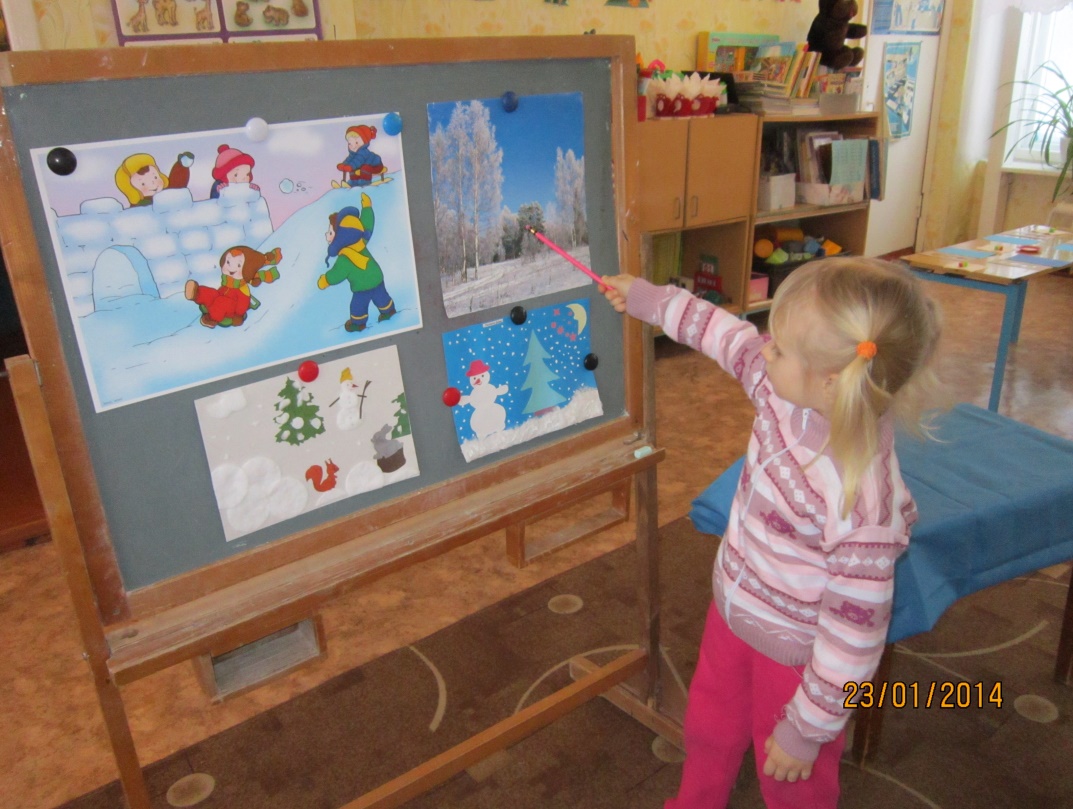 Воспитатель показывает как работать с трафаретом
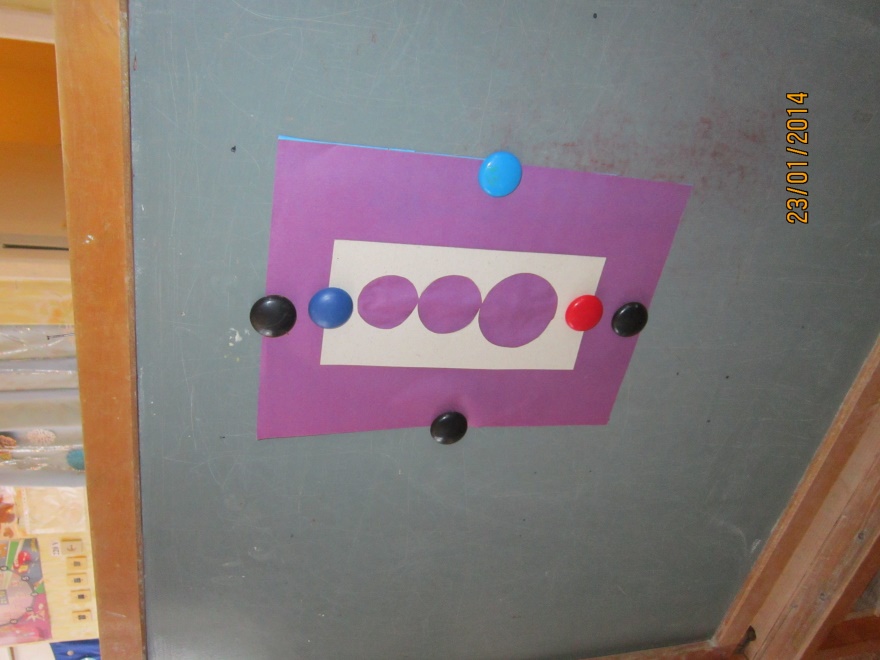 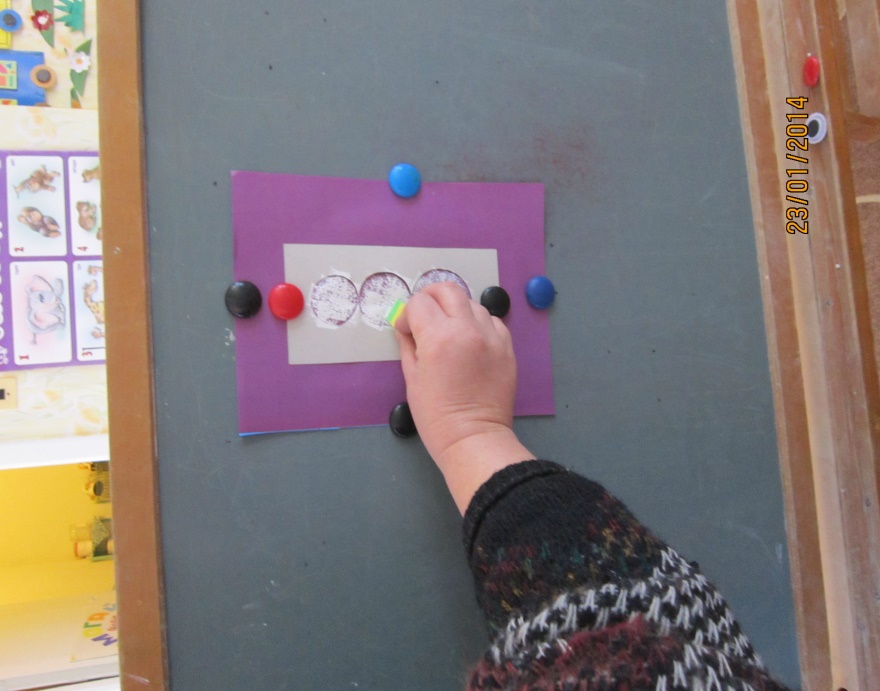 Пальчиковая гимнастика «Раз, два, три, четыреМы с тобой снежок слепилиКруглый, крепкий, очень гладкийИ совсем- совсем не сладкийРаз – подбросим.Два – поймаем.Три – уроним.И … сломаем».
Дети работают с трафаретом
Рисование ватной палочкой (глаз и носа у снеговика)
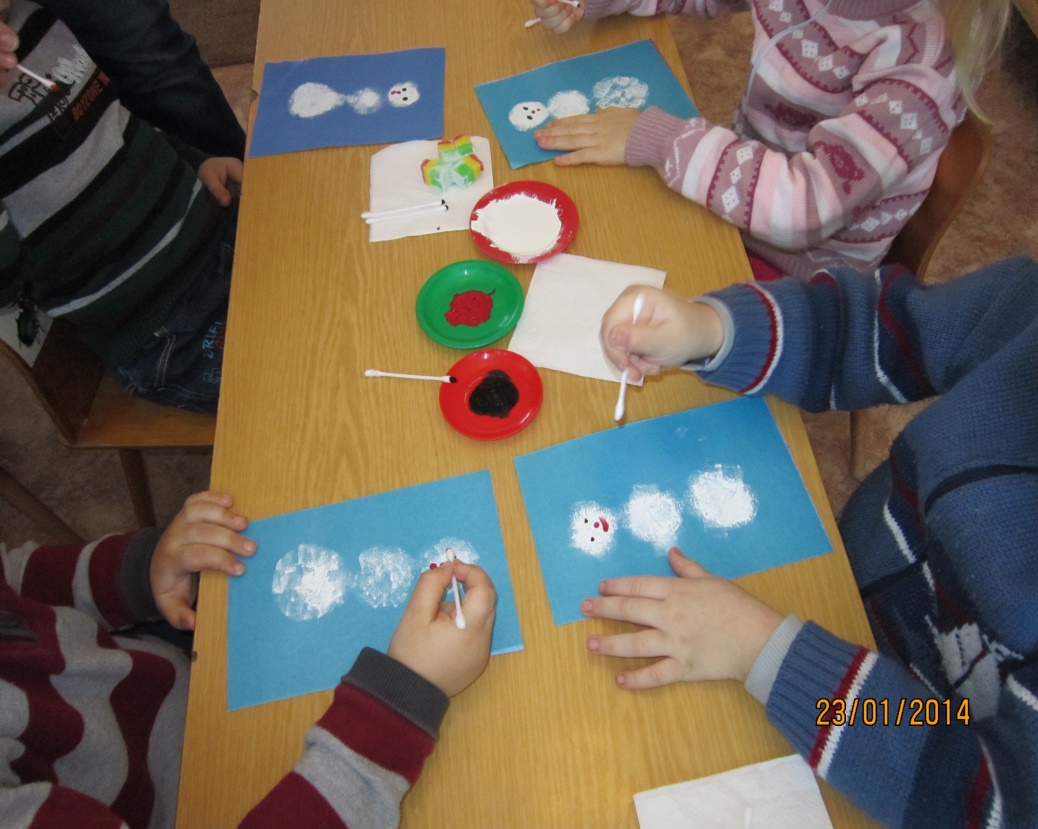 Чтобы снеговик не растаял в группе, дети рисуют ему много снега (используя поролон и белую гуашь )«С неба подают снежинки,Словно белые пушинки,Покрывая все кругом.Мягким бархатным ковром».